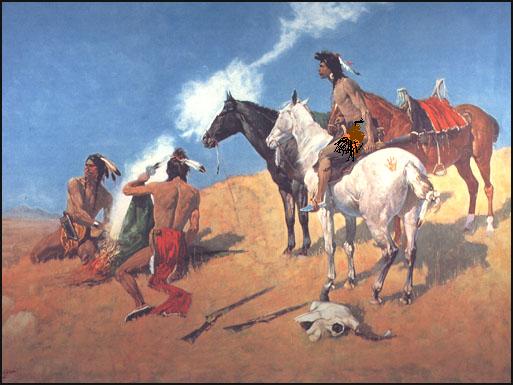 Look at the picture and answer the following questions.
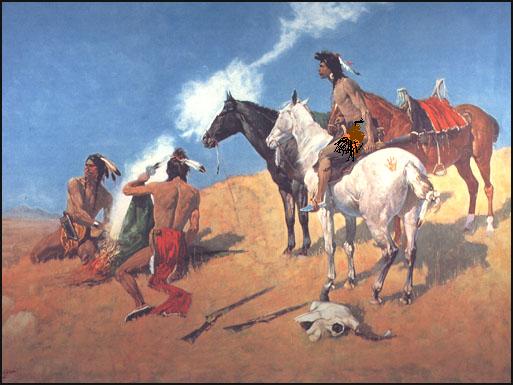 What does the picture represent ?
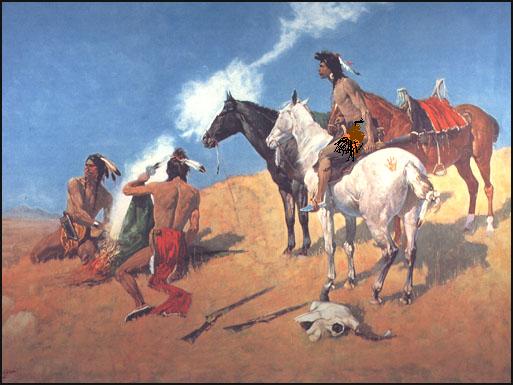 What are they doing ? and why ?
Write the following words in the boxes belowDrum – Telegraph – Telephone - Satellite
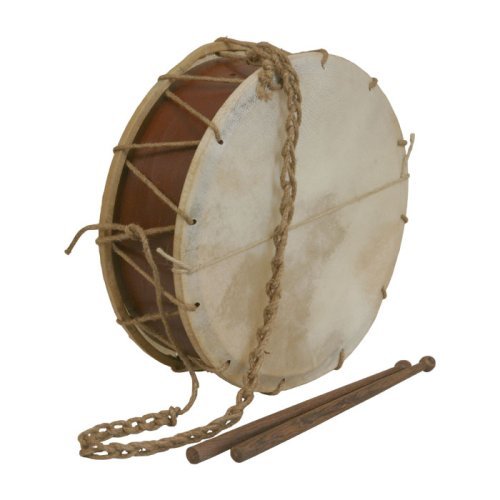 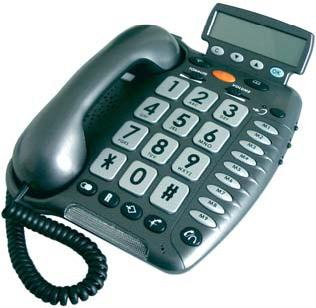 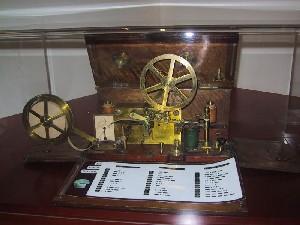 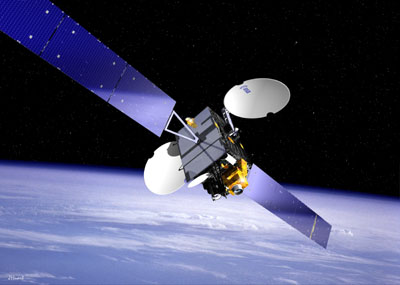 Write the following words in the boxes below
-Drum
-Telegraph
-Telephone
-Satellite
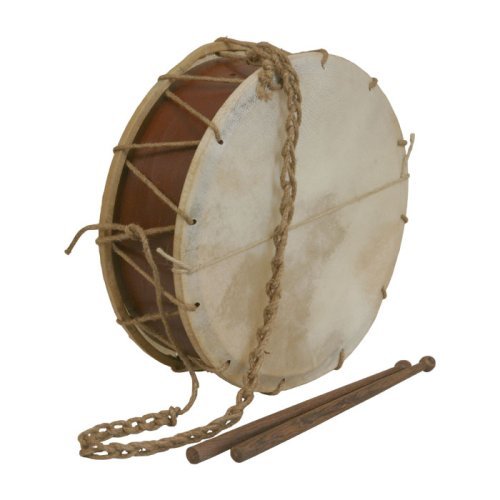 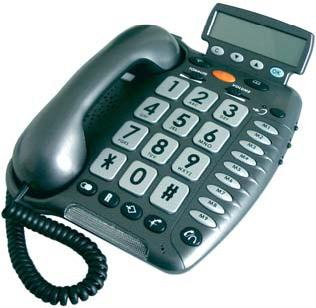 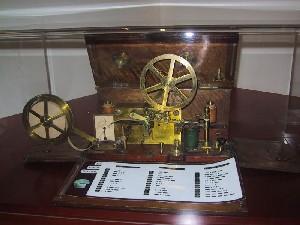 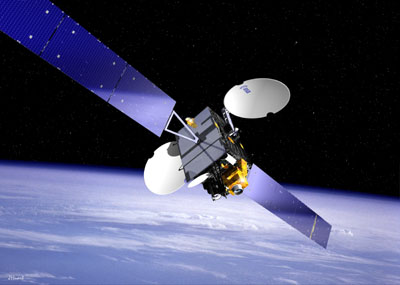 What do all the items represented in pictures 1-4 above refer to ?Circle the correct letter A, B, C or D .
A- The developement of the radio
C- The start of telecommunications
B- The developement of telecommunications
D- The developement of satellite system
What do all the items represented in pictures 1-4 above refer to ?Circle the correct letter A, B, C or D .
A- The developement of the radio
C- The start of telecommunications
B- The developement of telecommunications
D- The developement of satellite system
Guess when the items in the pictures above were invented.Write the names of the items in column A.